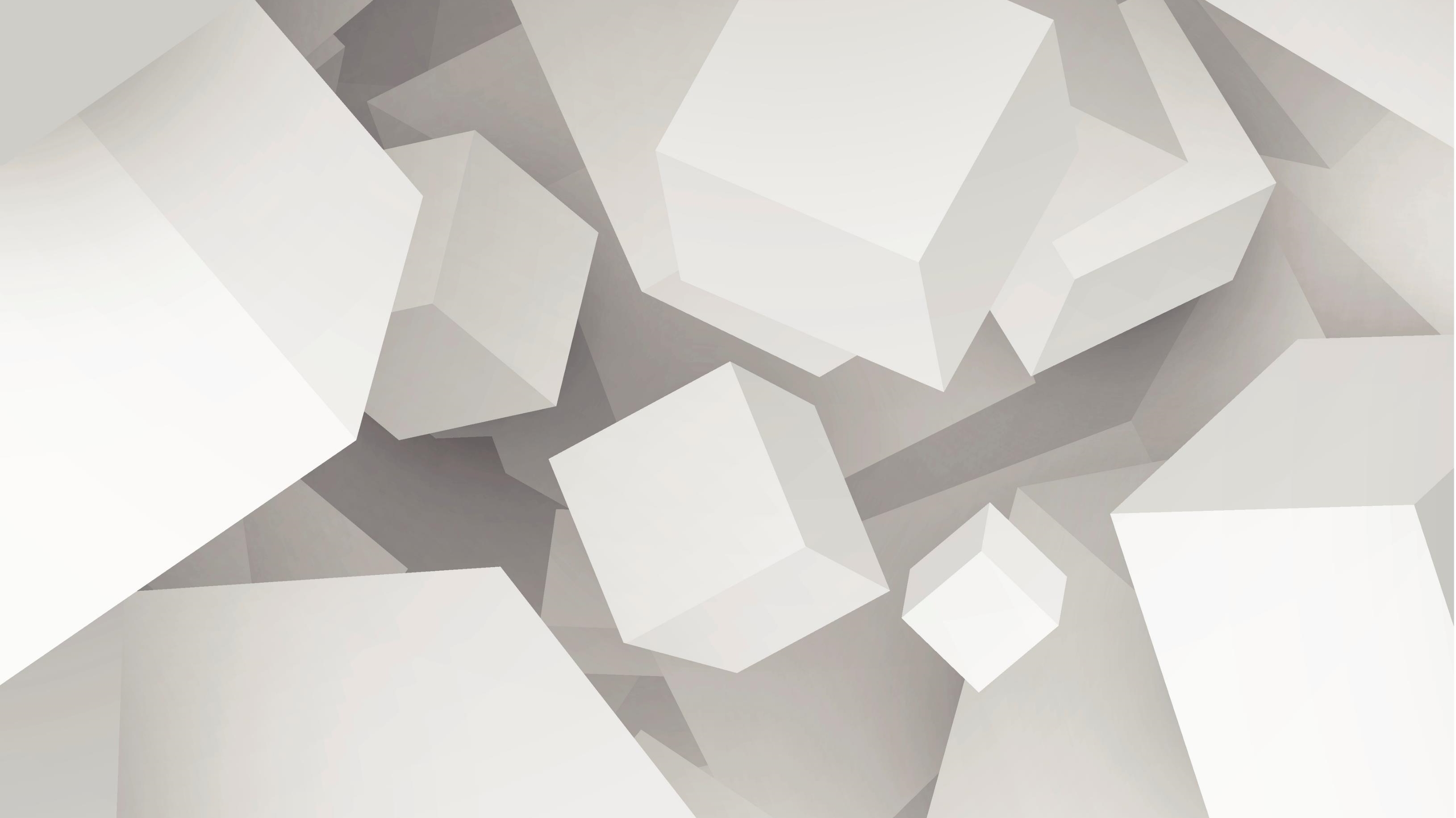 IS A LIBRARY FOUNDATION FOR YOU?
How to Create or Re-Energize a Library Foundation
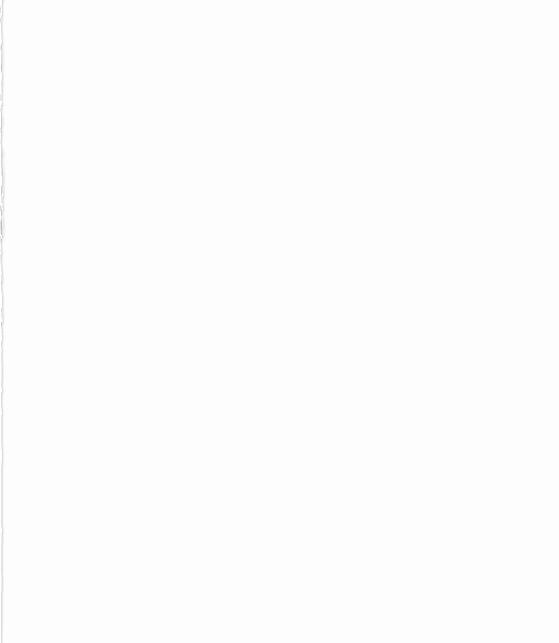 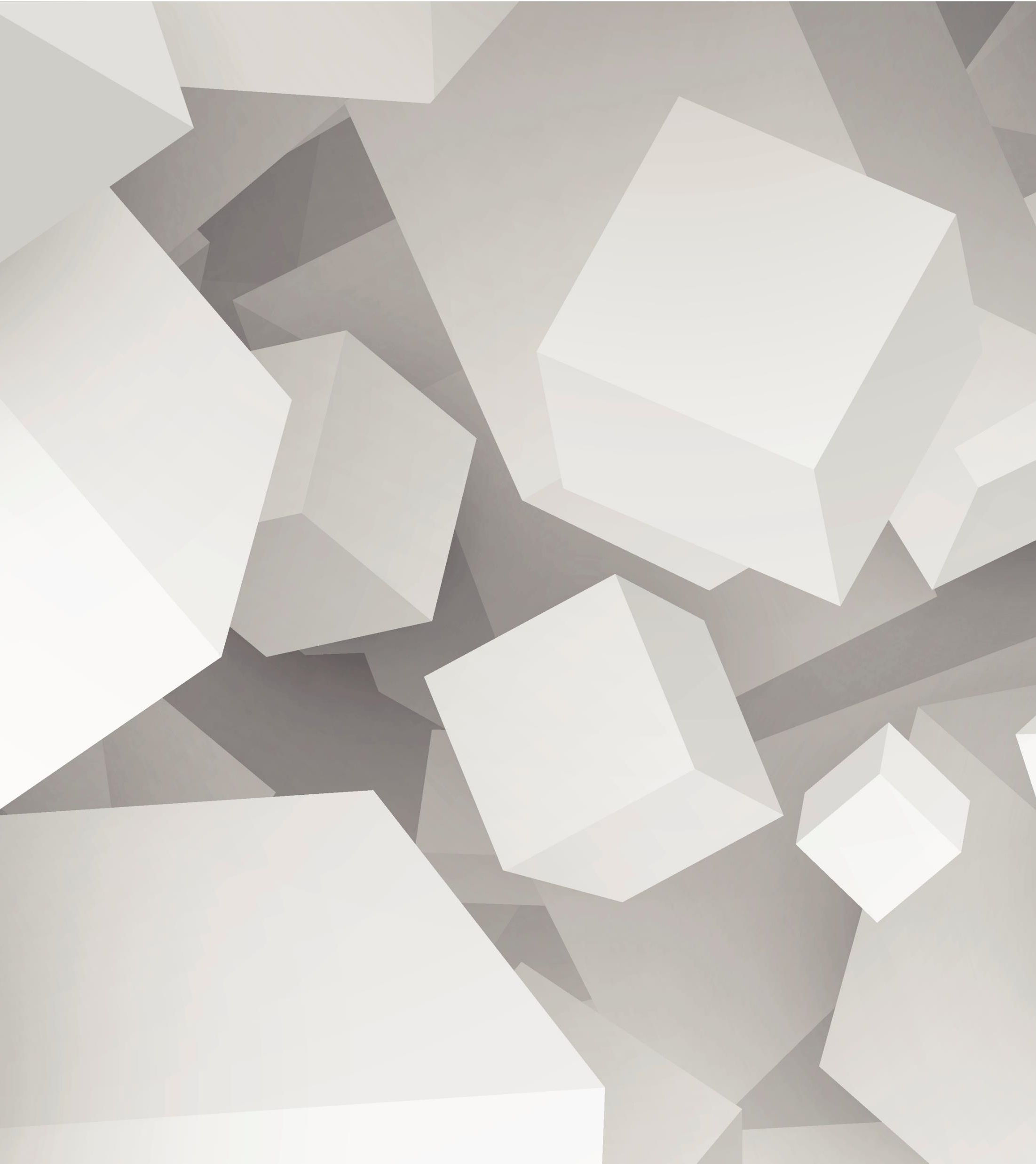 How is a Library Foundation Different than a Friends Group
Friends are usually all volunteer organizations.
Foundations typically have paid fundraising staff.
In a library system with multiple branches, Friends usually support just one branch.
Foundations support initiatives that have a system wide impact.
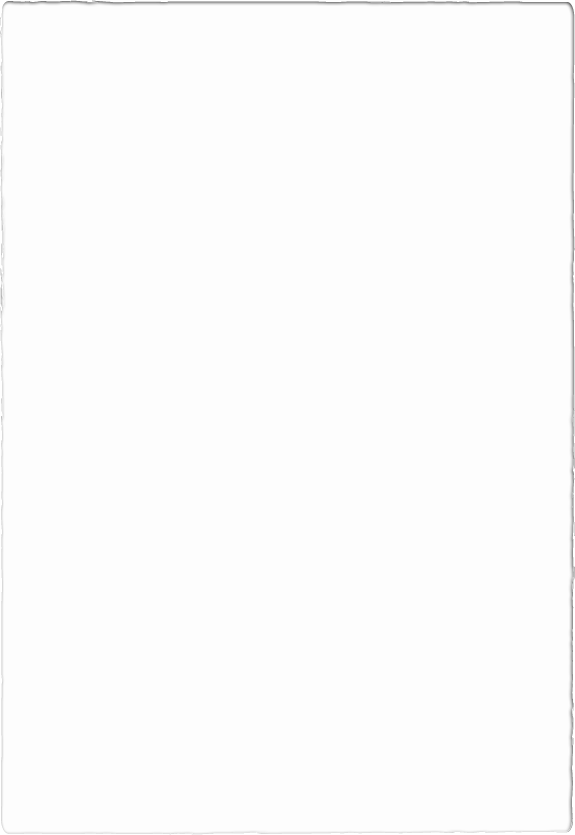 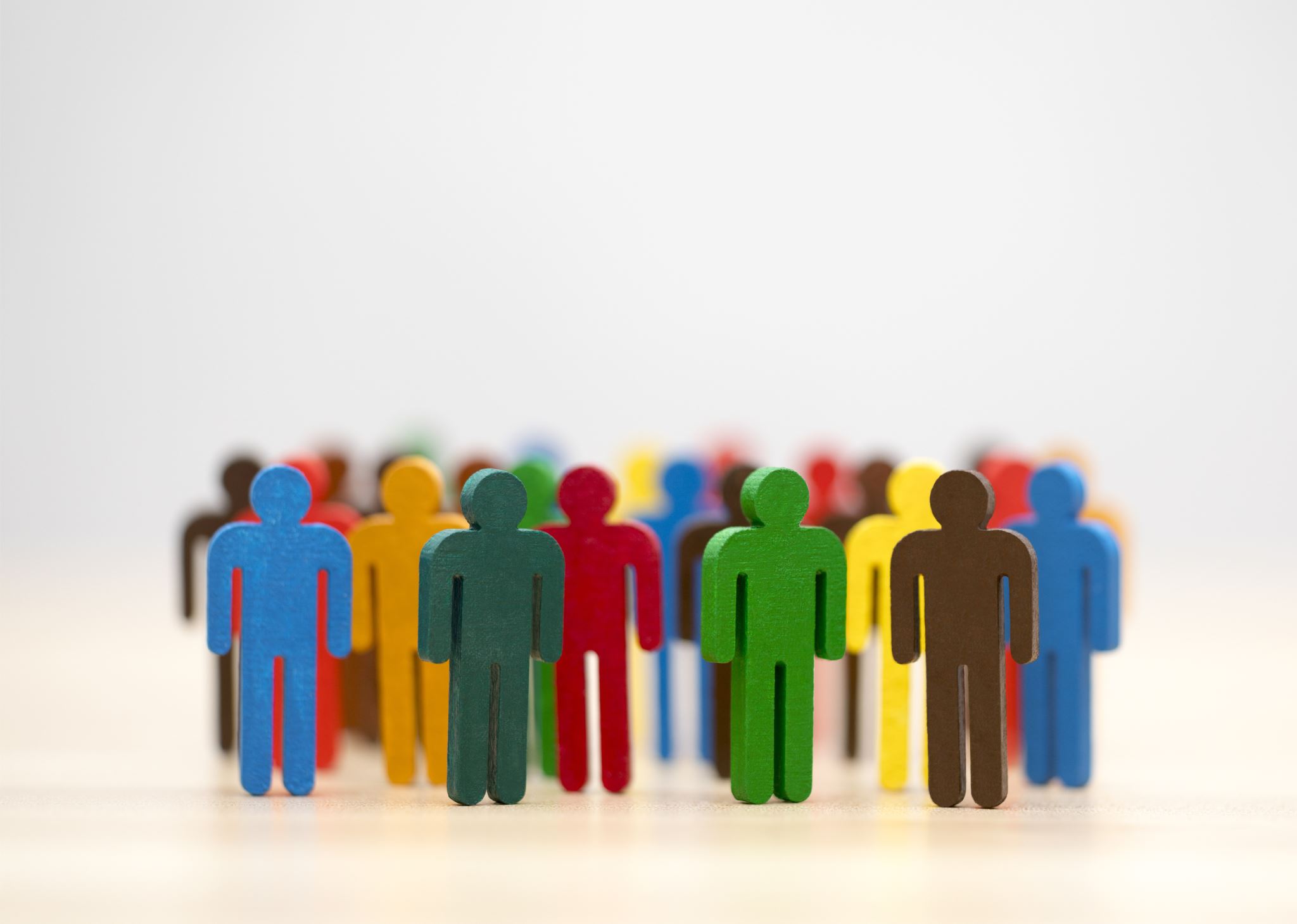 Friends and Foundation Differences Continued
Friends Board members are usually book lovers but not civic leaders.
Foundation Board members tend to be well connected and influential members of the community.
Foundation Boards are usually larger than Friends. Many Foundations have 20-40 Board members.
Friends derive the majority of their income from used book sales.
Foundations funding comes from individual donations and grants and sponsorships from corporations and outside foundations.
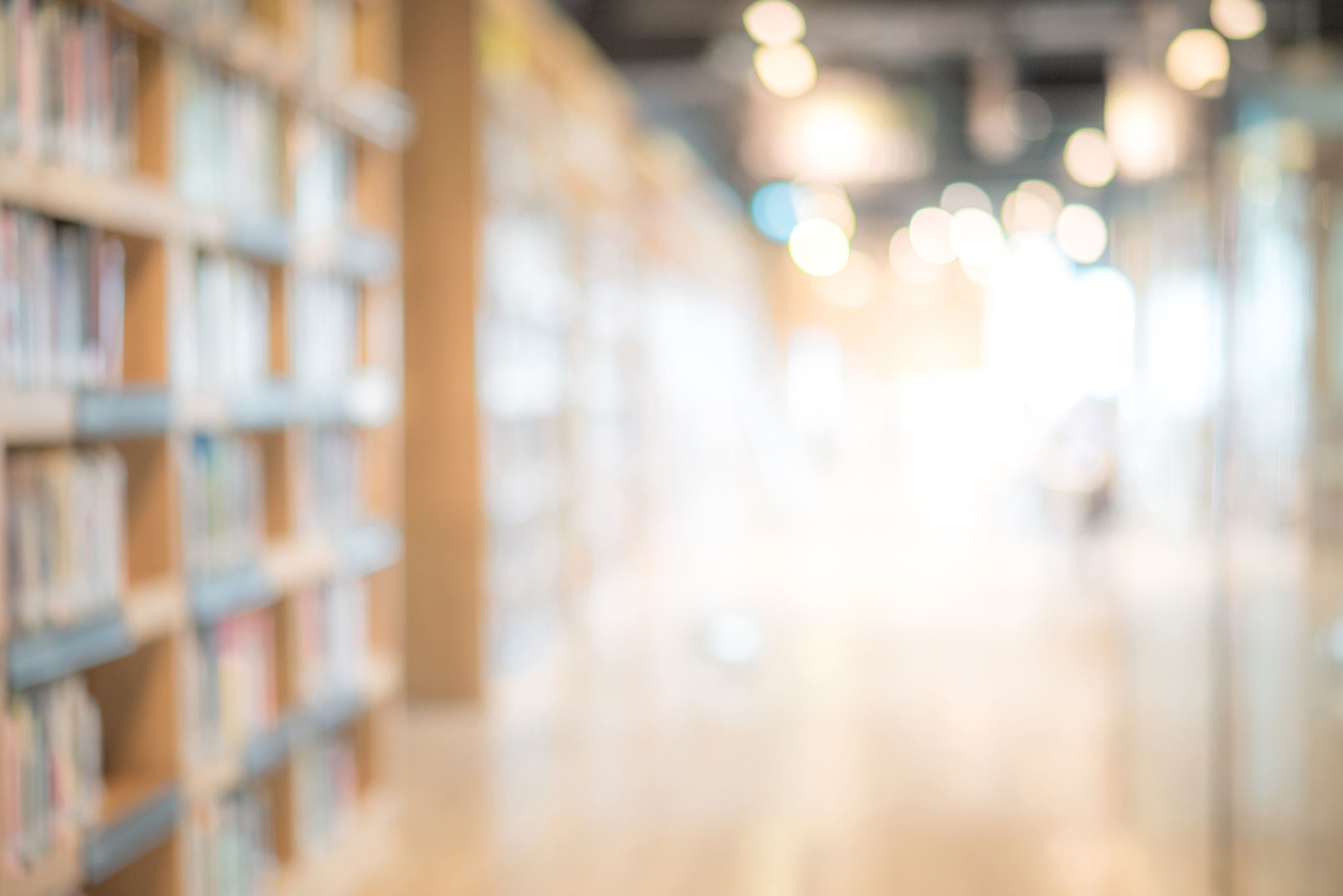 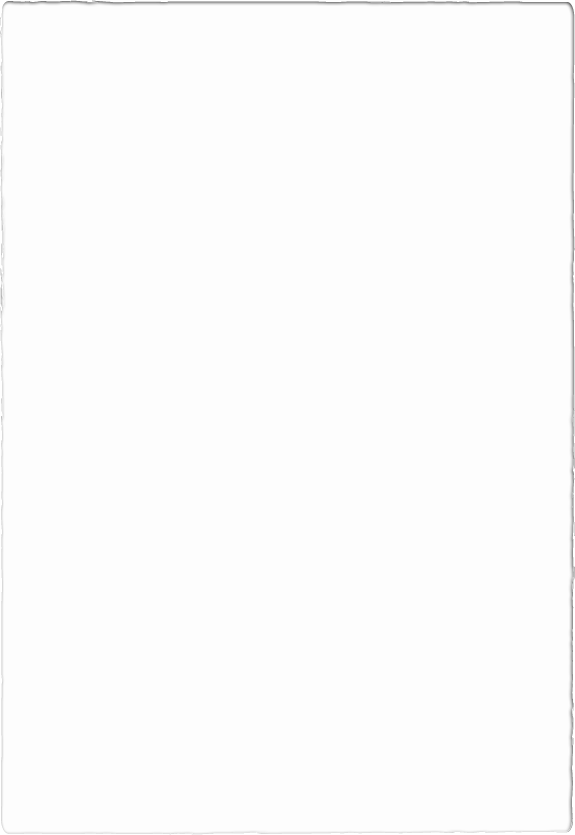 IS A FOUNDATION RIGHT FOR YOU?
Private funds are not intended to replace public funding. They are to enhance a library’s services and programming. 
If your local municipality cuts its library funding, the Foundation should not try to replace it. Your need is for a local advocacy campaign done by both Friends and Foundations. 
When Friends are not providing enough private funding to do many of the innovative programs the library wants to offer, this may be the perfect time to create a Foundation.
STEPS TO CREATING A FOUNDATION
The Library Director and the Governing Board must be in agreement about the need to create a Foundation. 
Keep your Friends in the loop every step of the way. Let them know initially that their role is important and will not change with the creation of a Foundation. 
You need to apply to the IRS for nonprofit 501(c)(3) status. You will probably need the assistance of an attorney to do this. The process takes about 6 months. 
You need to create an organizing document (Articles of Incorporation) that restrict the organization’s activities to exempt purposes only.
STEPS TO CREATING A FOUNDATION CONTINUED
Create By-Laws for the Foundation.
Recruit a beginning Board of Directors for the Foundation. Most states require a minimum of 3 initial Board members. Pick this group carefully.
Obtain an Employer Identification Number (EIN) from the IRS.
File your Articles of Incorporation with the State.
File IRS Form 1023 so the IRS can issue you a determination letter of your nonprofit tax-exempt status. Most corporate and foundation donors require this determination letter.
STEPS TO CREATING A FOUNDATION CONTINUED
You also need to register as a charity with the State of Florida, Secretary of State’s office. 
All bank accounts need to be kept separate from the Library’s. 
You will need to annually file a Form 990 with the IRS, and file annually with the Florida Secretary of State’s office.
HOW TO RE-ENERGIZE AN UNDER-PERFORMING LIBRARY FOUNDATION
REASONS WHY A FOUNDATION MIGHT BE INEFFECTIVE
Poor communication with the Library
Lack of clearly defined purpose
Disagreement on what its funds will support
Troubled relationship with Friends
The wrong type of Board members have been recruited
No active committee structure
Steps to Re-Energize an Under-Performing Foundation
Set up regular communication channels between library administration and the Foundation’s staff or Board.
Create an MOU between the Foundation and the Library.
Create an ongoing process for the Library to request Foundation funds and for the Foundation to approve such requests.
Hold semi-annual or annual meetings of the Friends, Foundation and Trustees.
Have each Board appoint liaisons to the other Boards. 
Create standing committees and schedule regular meetings of them.
STEPS TO RE-ENERGIZE THE FOUNDATION CONTINUED
The most important standing committee is the Nominating or Governance Committee.
Your success in fundraising is all about the Board of the Foundation. 
Foundation Board members should be community and civic leaders who are influential in the community: look for affluence and influence. 
Someone who only identifies as a “book lover” is not the type of person to serve on a Foundation Board. They are a good fit for a Friends Board (or a book club!)
Create a job description for the Board which includes making an annual donation and opening doors for fundraising. Some current members may leave the Board just based on this.
STEPS TO RE-ENERGIZE THE FOUNDATION CONTINUED
Create a Nominating Committee that consists of the best-connected individuals on the Board. 
This committee should meet all year to identify prospects, discuss their merits and rank order them as desirable candidates. 
Most importantly, it matters who approaches them to ask to join the Foundation Board. It may be a Nominating Committee member paired with someone else. 
Hold an orientation for new Board members and bring all new Board members on at the same time to create a sense of belonging to a cohort.
STEPS TO RE-ENERGIZE THE FOUNDATION CONTINUED
Have term limits that are strictly enforced. 
Keep former Board members involved in other ways.
Size matters: fundraising Boards do not have 5-7 members. Look at all of the successful nonprofit Boards in your community. They likely have 20-40 members. 
Besides serving the organization’s mission, Board members want to feel a sense of belonging  through Board social opportunities to have fun.
SUCCESS DOESN’T JUST HAPPEN
The Library Director needs to educate, nurture, and support the Foundation Board members. 
Communication is an ongoing need to keep the Foundation on track.
Find ways to keep the Foundation Board members updated on current programs, services, and the needs of the community and Library. 
A highly functioning Foundation can be the best possible partner to your Library.
QUESTION AND ANSWER PERIOD
For additional questions: Peter Pearson, pearson.peterd222@gmail.com or 651-335-3373. www.pearsondewanehall.com